Mobile Intoxication Assessment tool
Design, Implementation, and Evaluation
Adam Burns and Max Neumeyer
 Advisor: Aaron Cass and Joshua Hart
Introduction
Is it safe to get behind the wheel of a car?

Which drink is one too many?
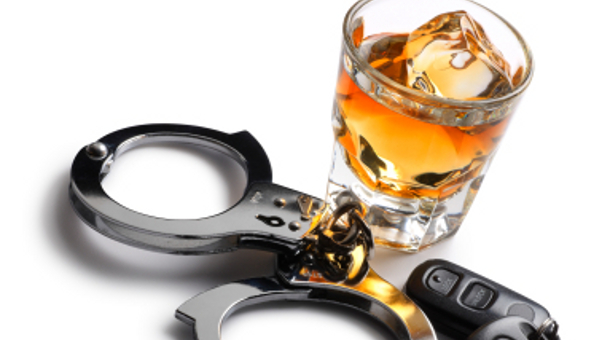 Breathalyzer
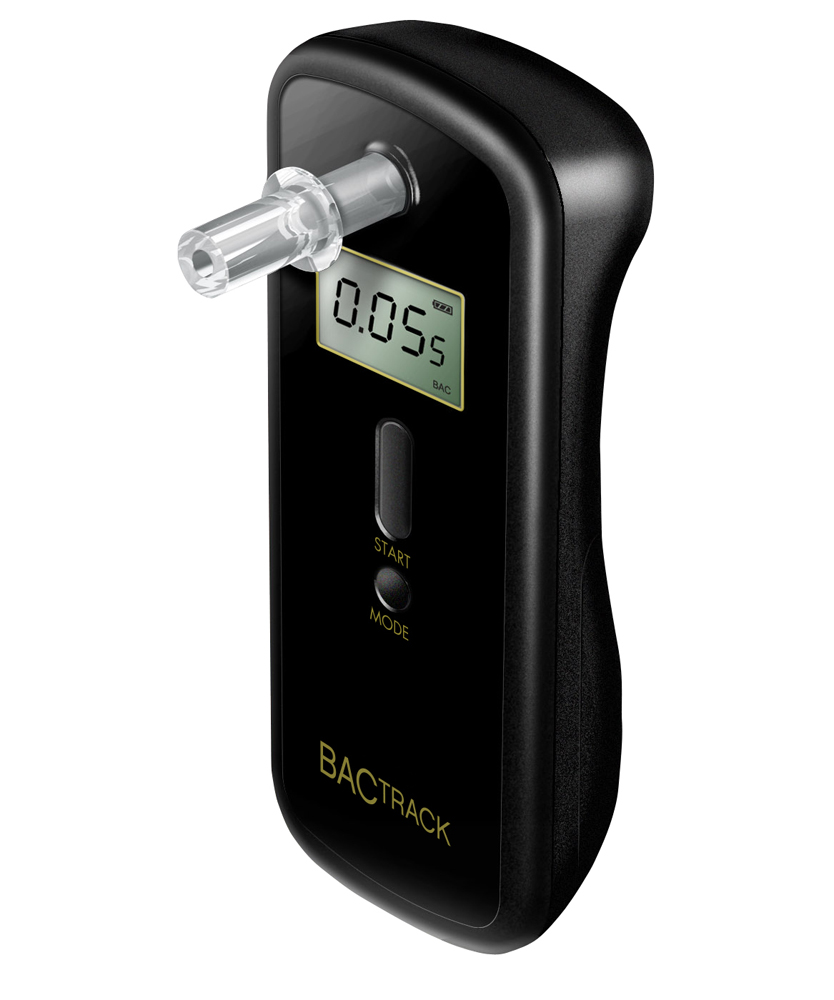 BAC Calculator
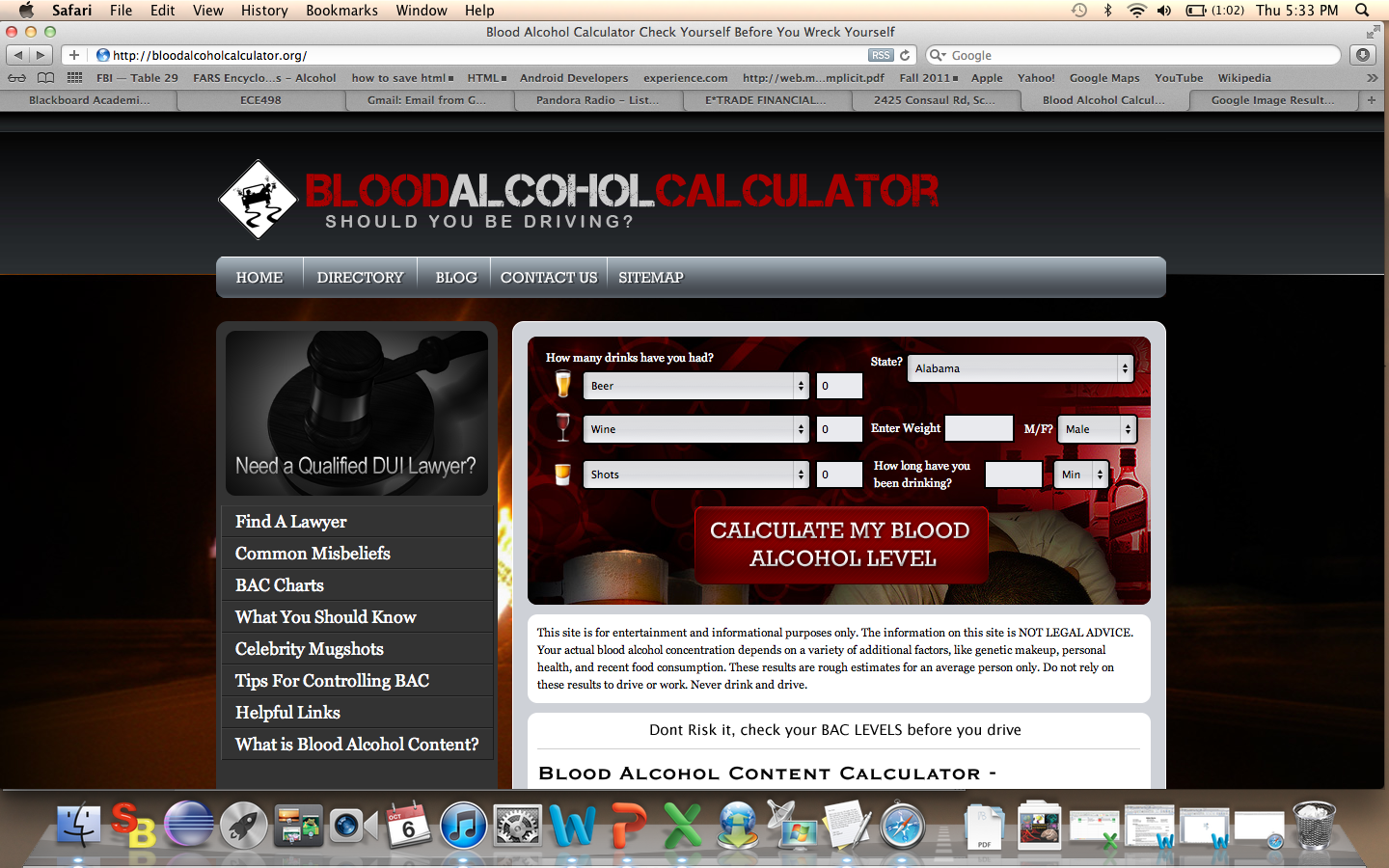 Best of Both Worlds
Wouldn’t it be nice...
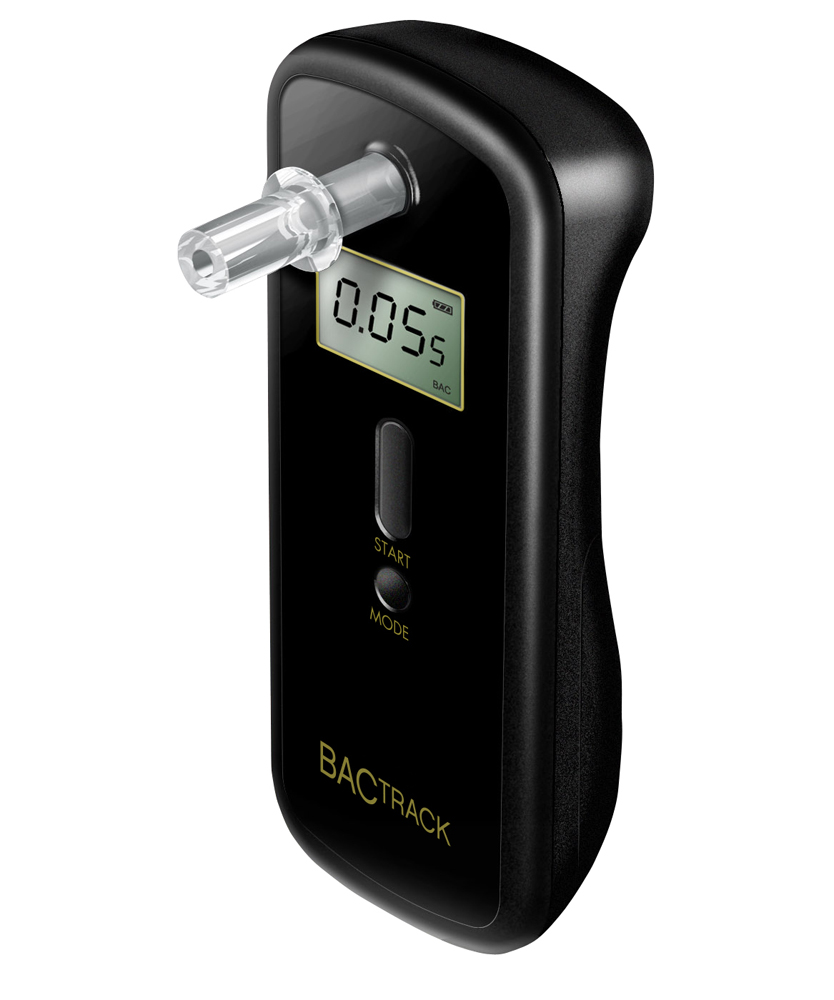 ?
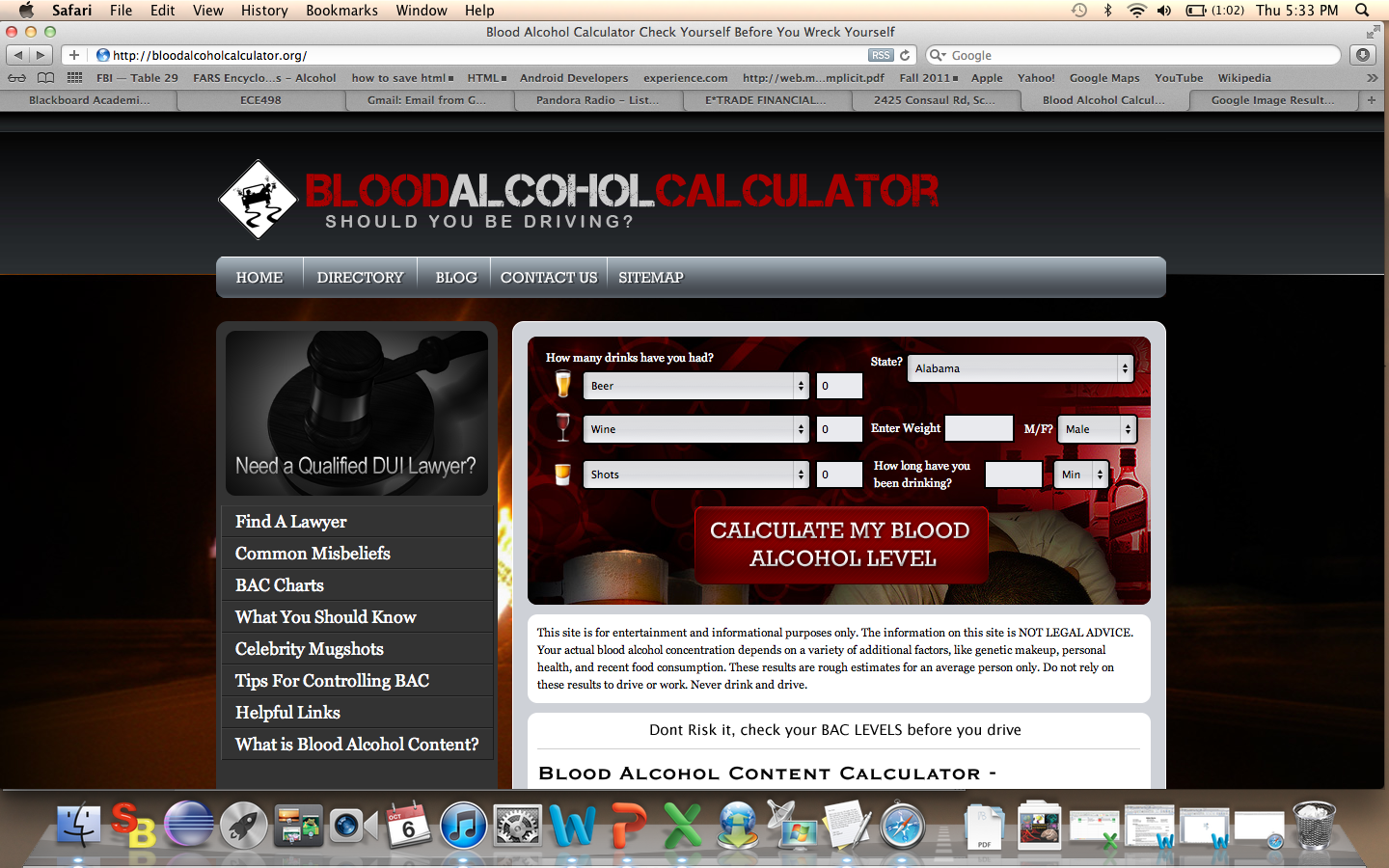 Measuring Effects of Alcohol
Memory  
Problem solving 
Fine muscle control 
Vision
Reaction time
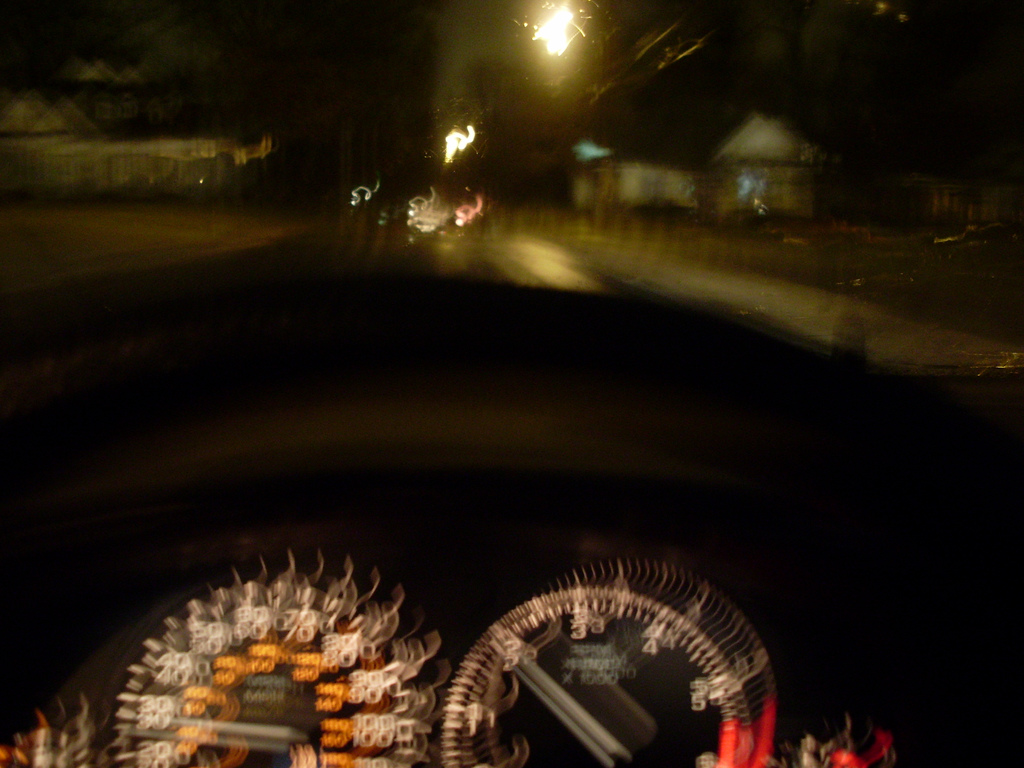 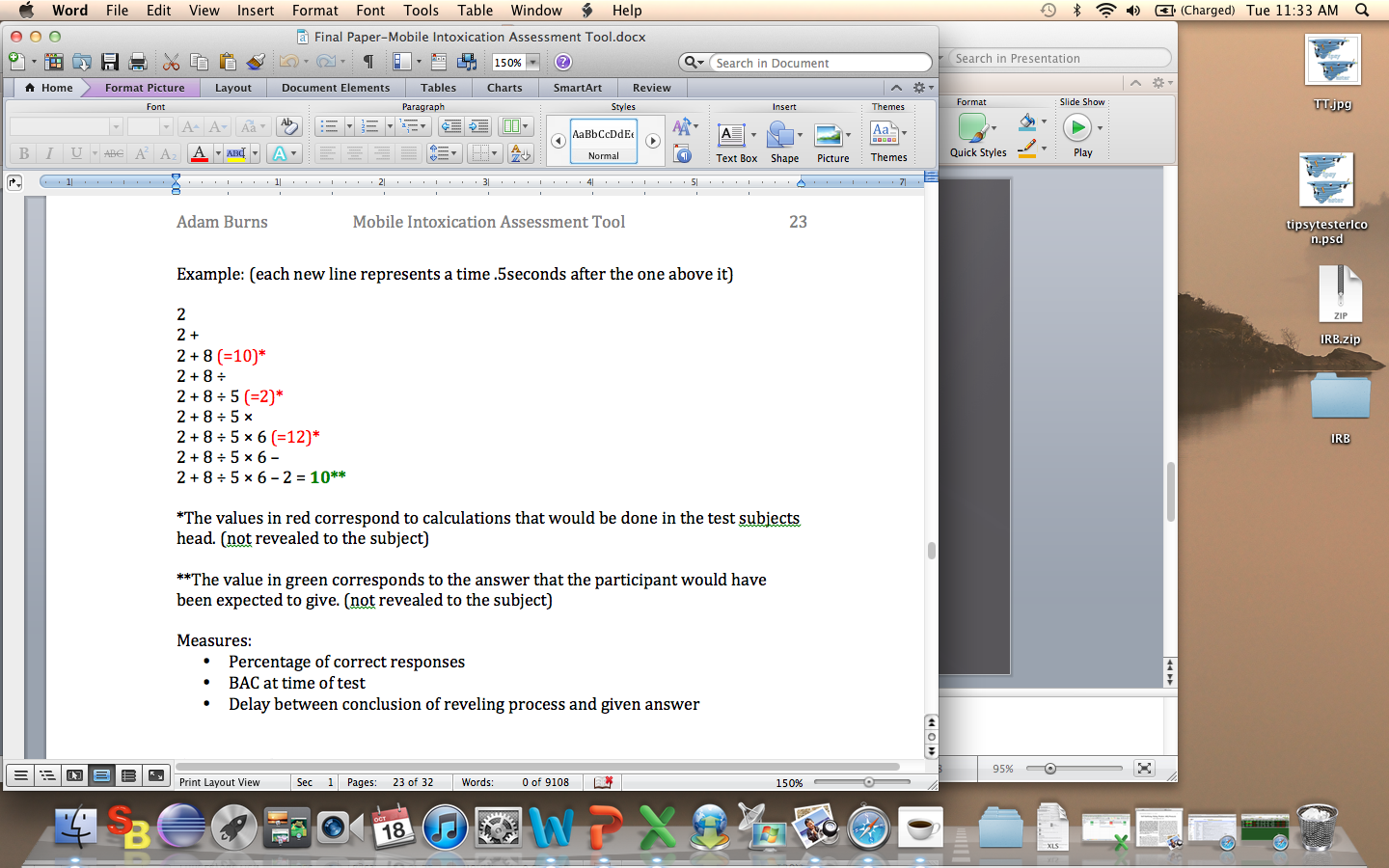 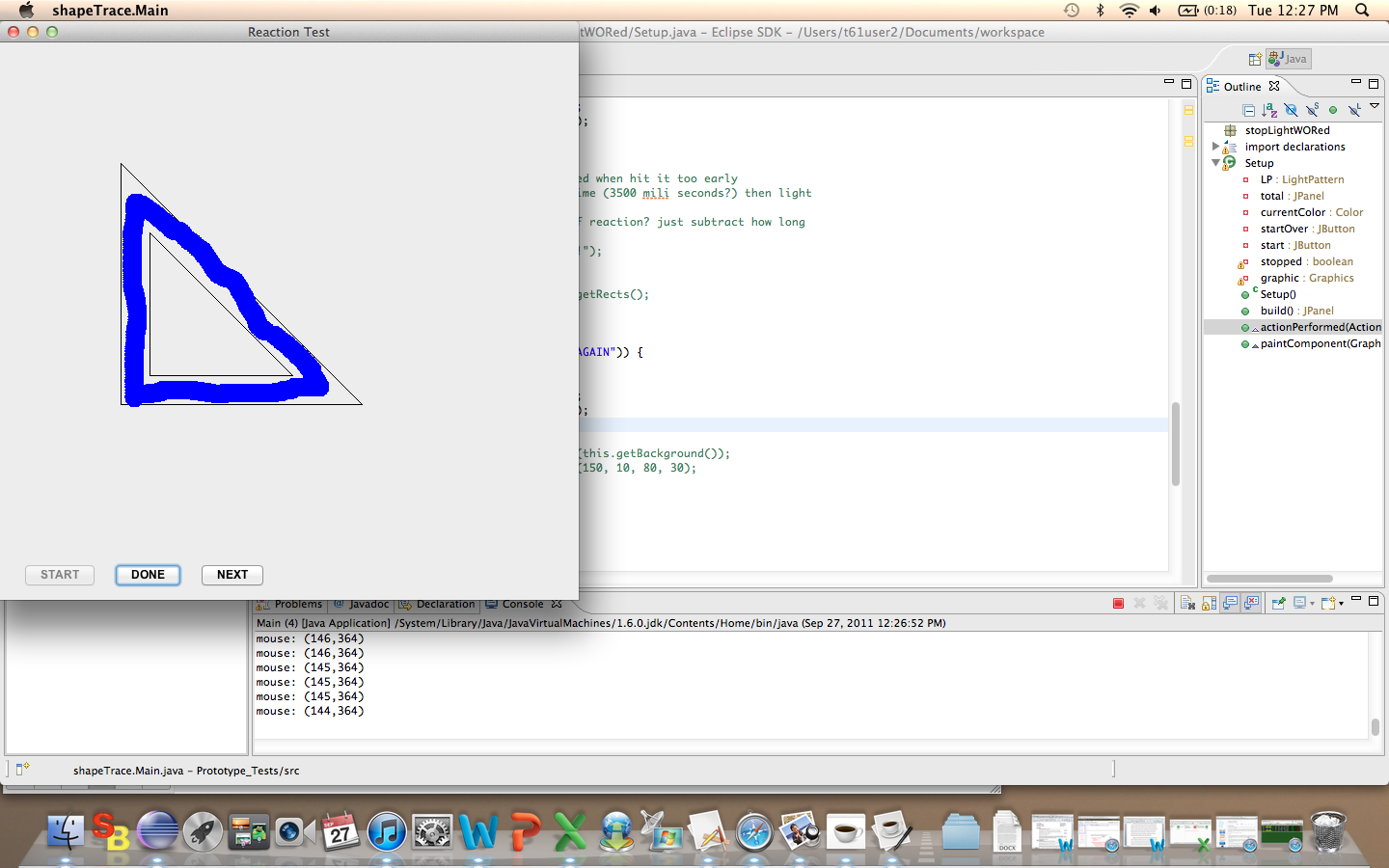 Problem Solving
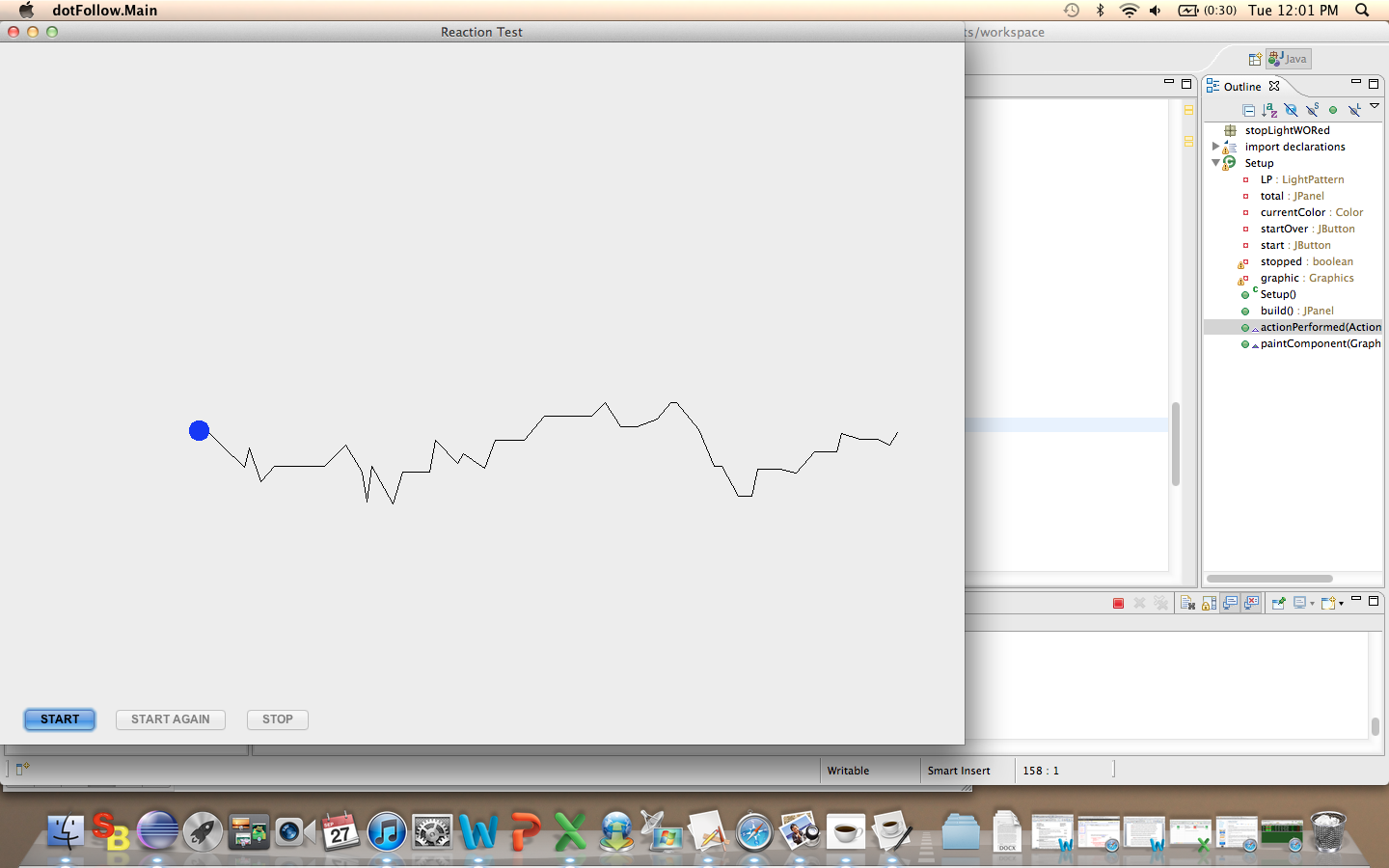 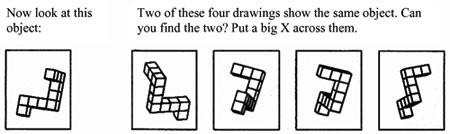 Fine Muscle Control
Blurred Vision
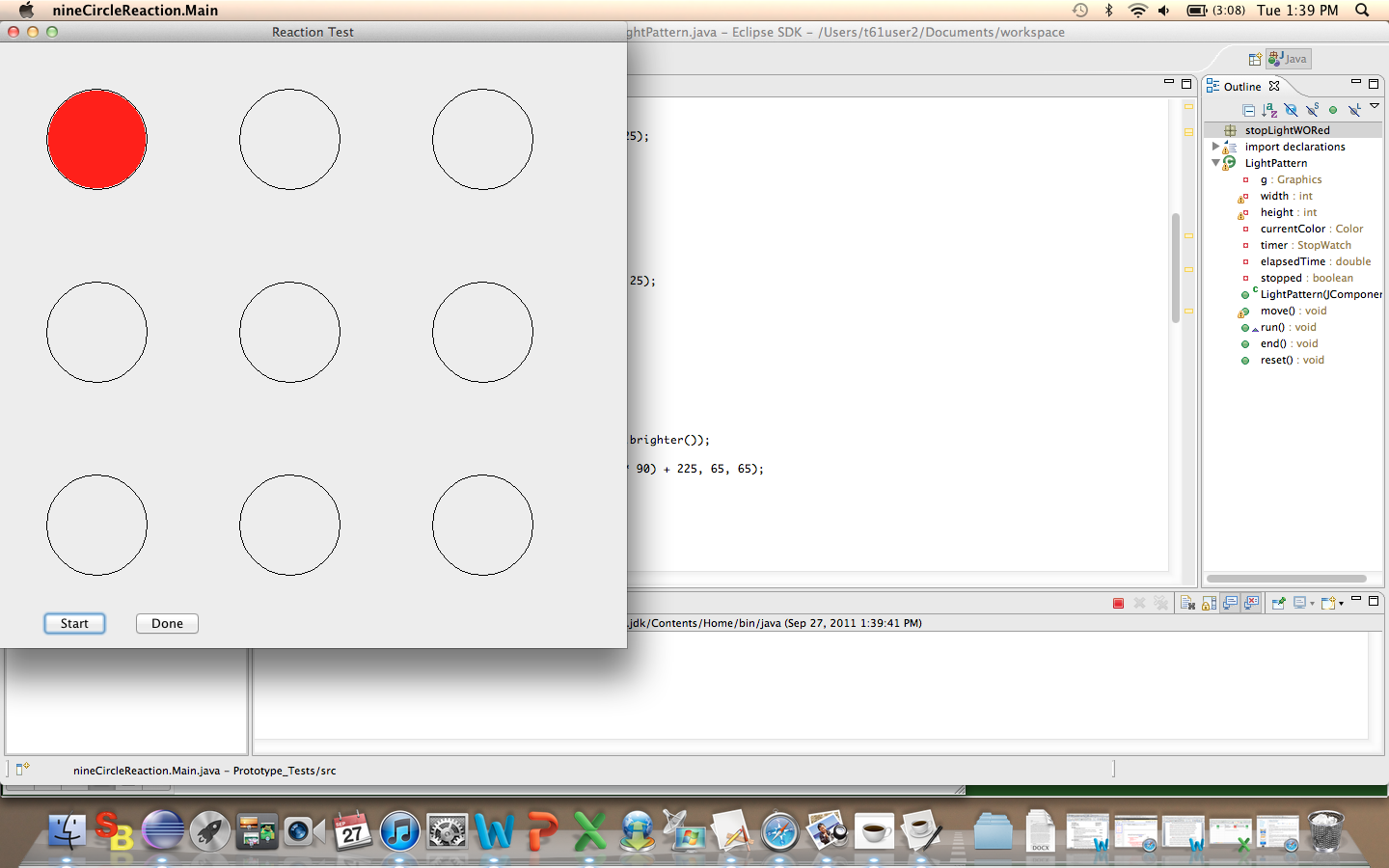 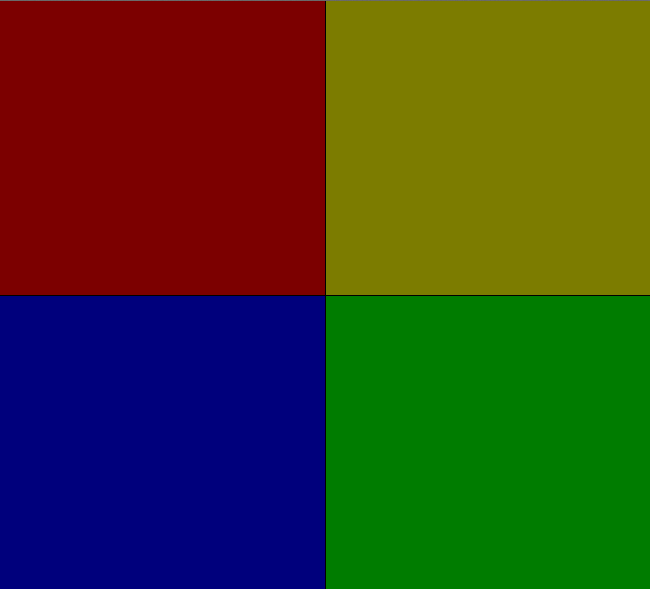 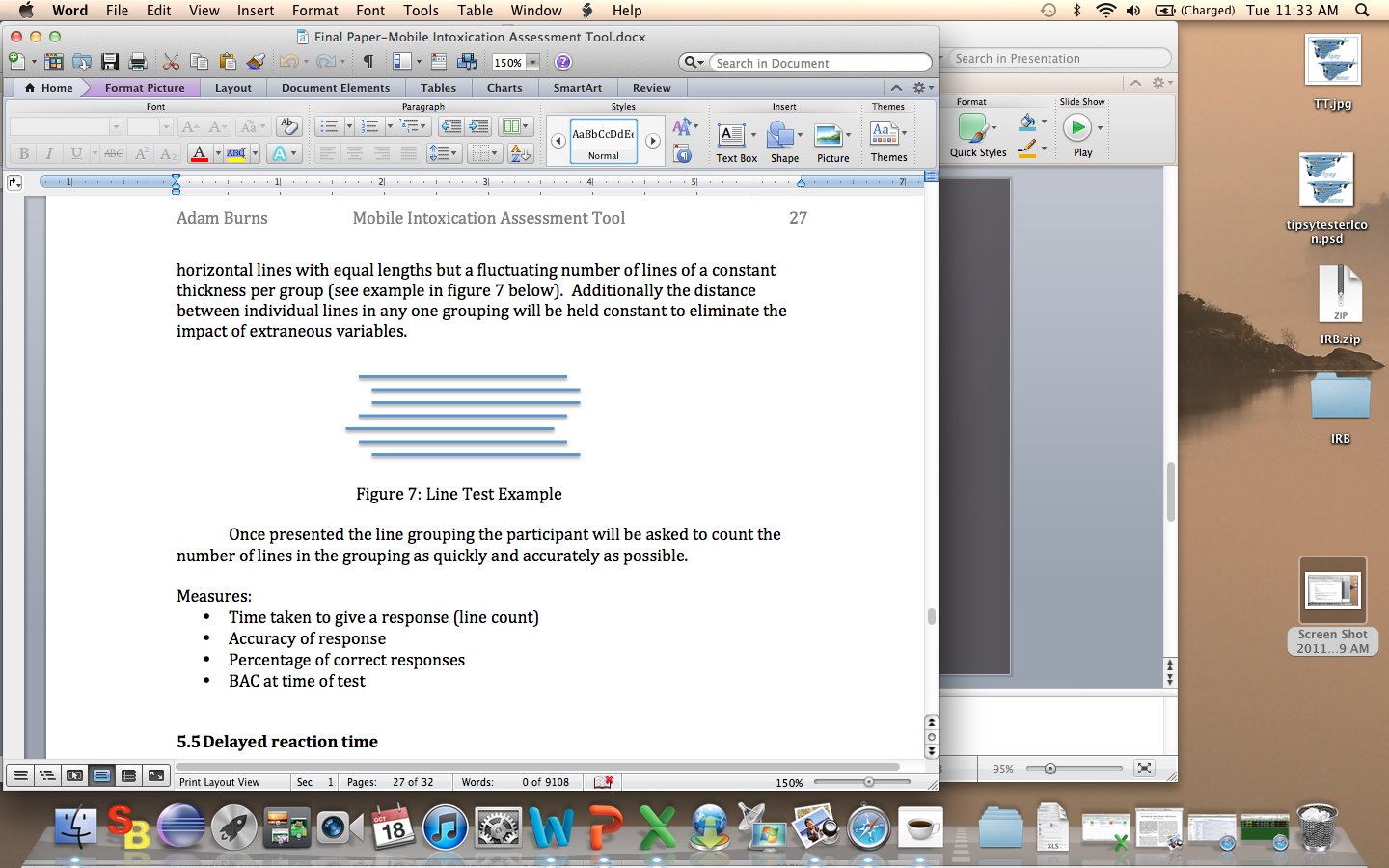 Reaction Time
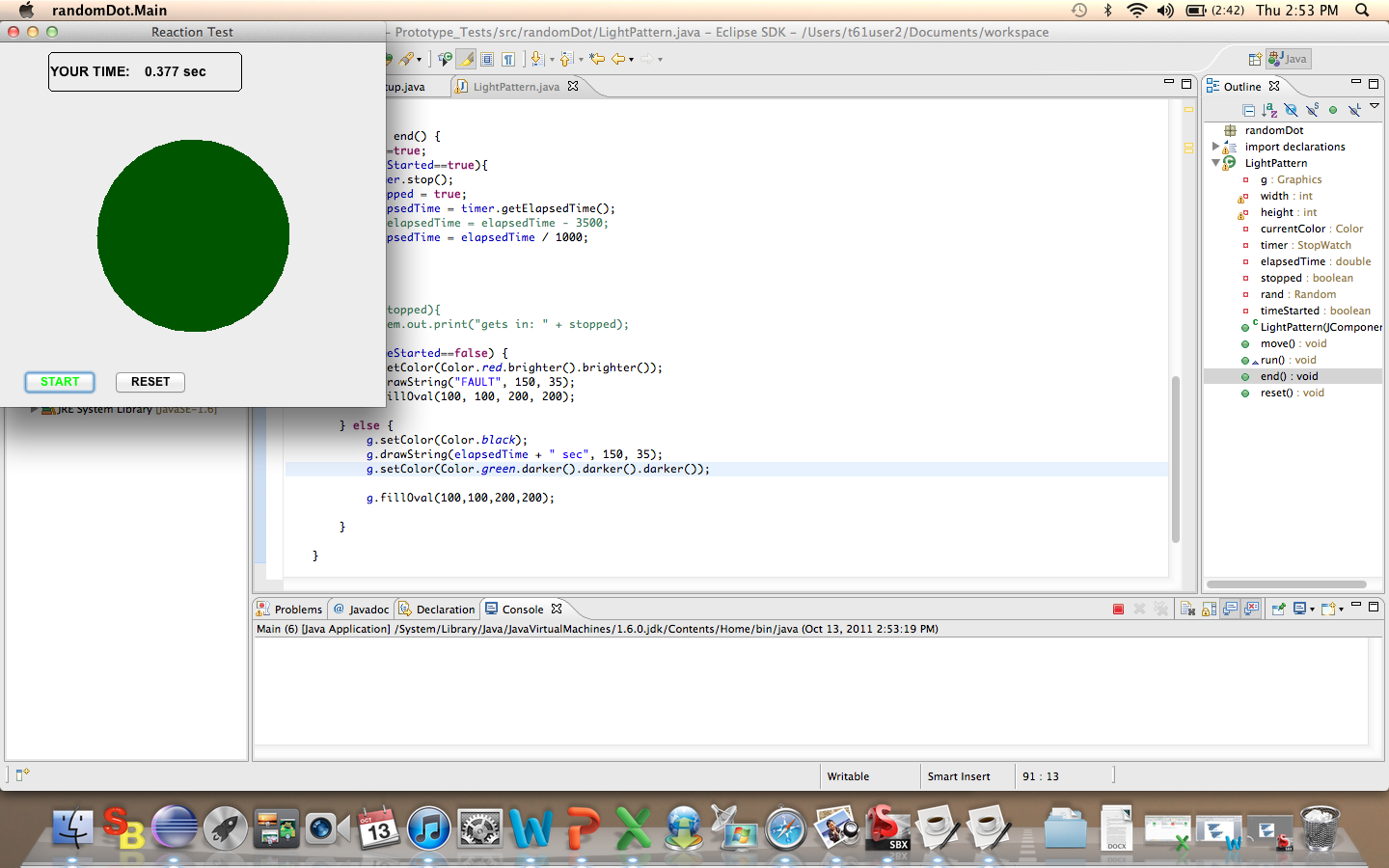 ???
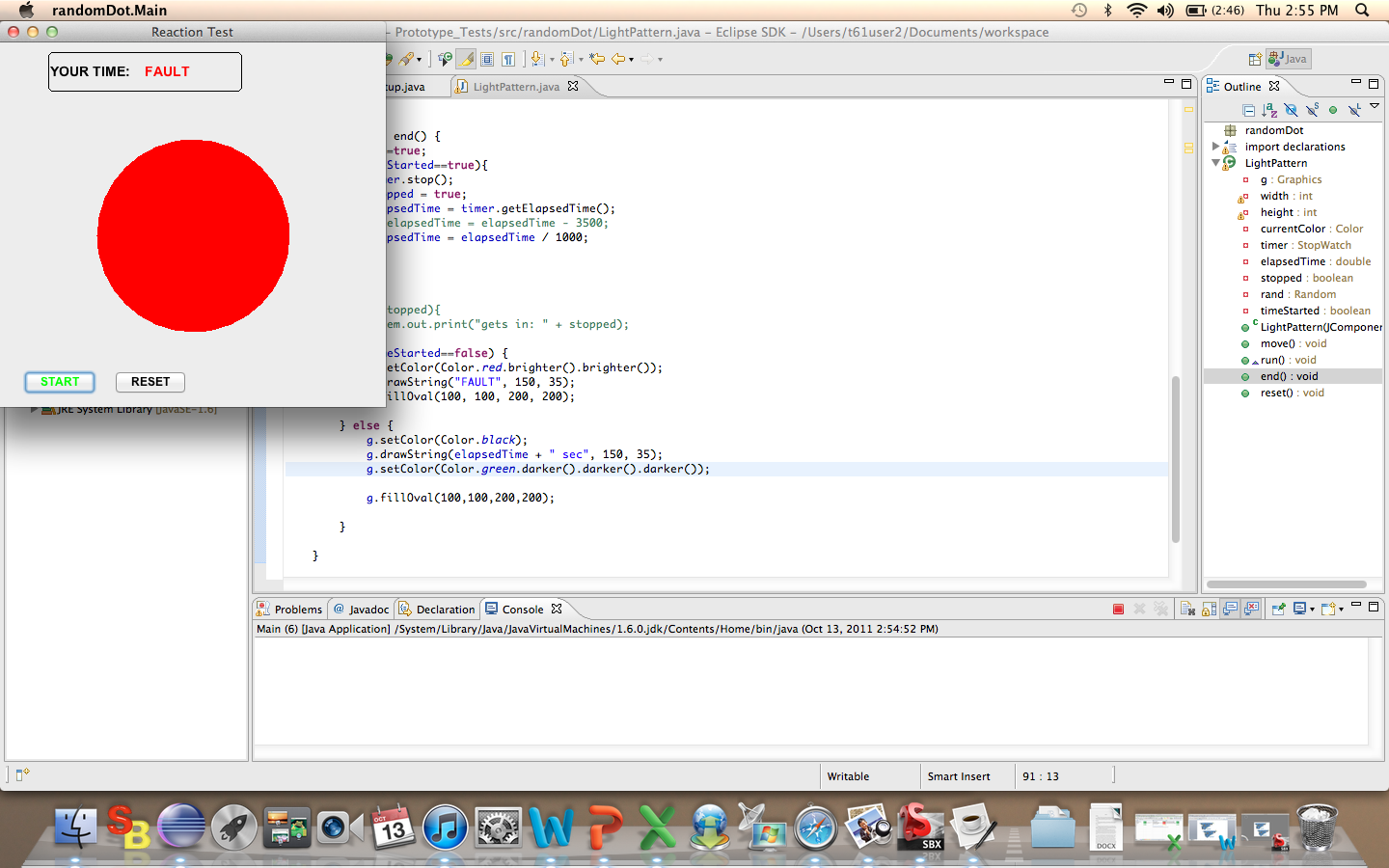 Memory
Experiment Design
Study
Evaluate prototypes/ develop eqn.
9 prototype tests
4 Java
5 physical
Physical – Math Progression
3
+
3
/
2
x
5
-
4
=
Data Collection
21 Subjects

“baseline sober state” score

1 – 4 trials depending on subject
Results
Results
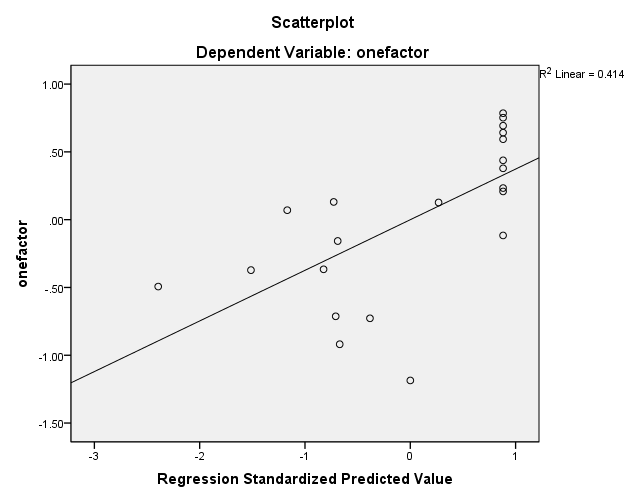 R2 Linear = .41
Standardized 
Score
Blood Alcohol Content
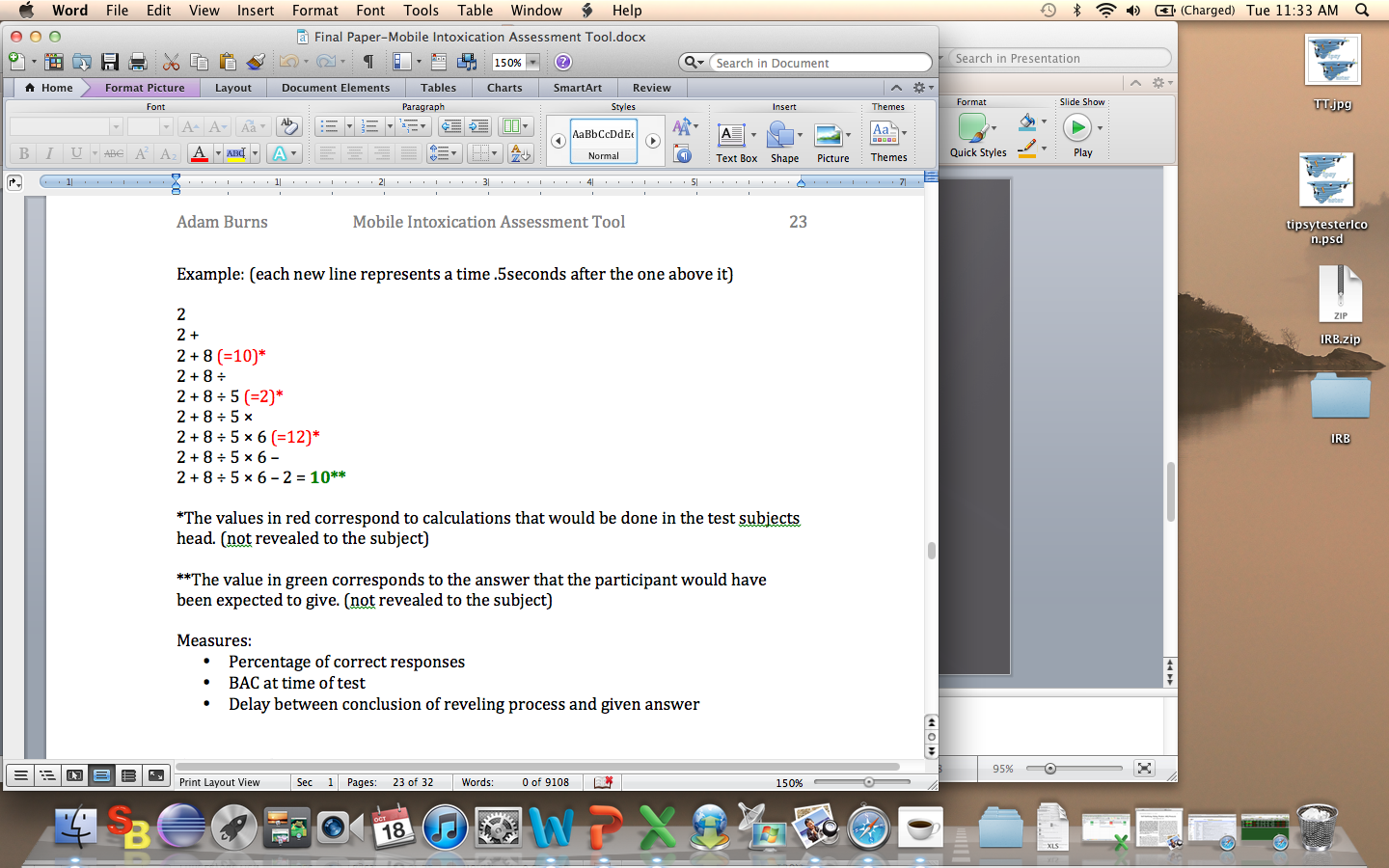 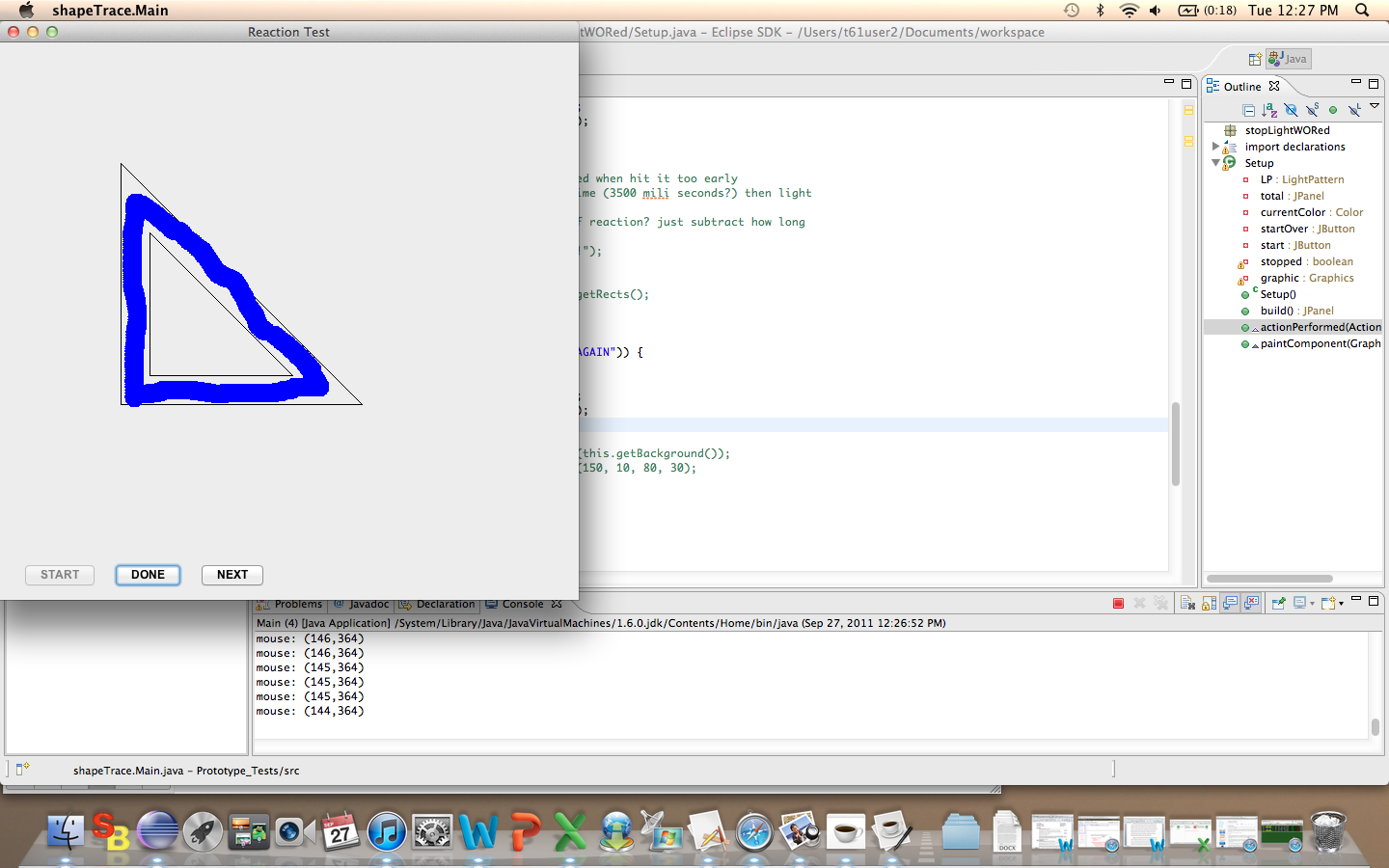 Problem Solving
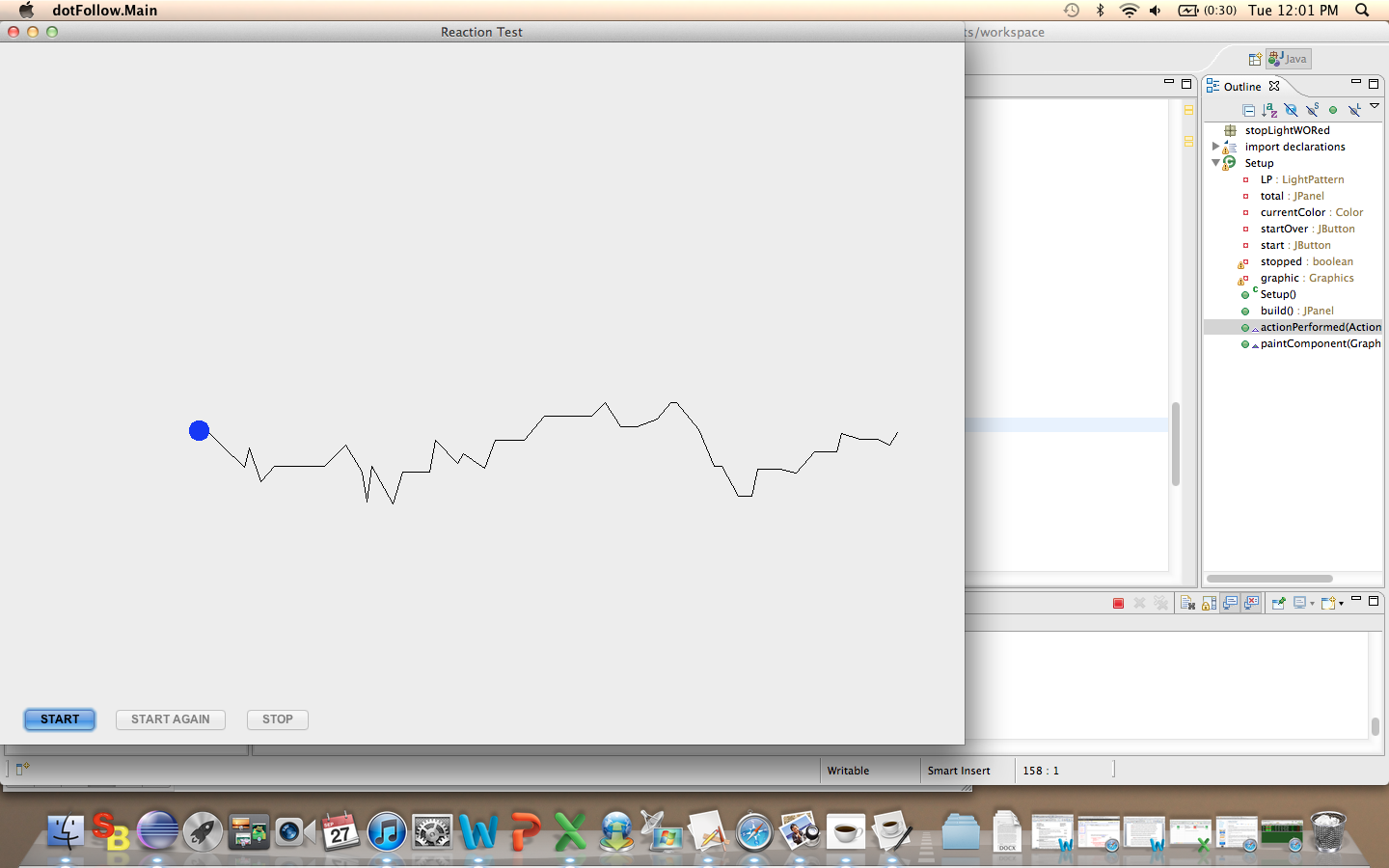 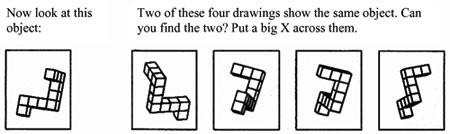 Fine Muscle Control
Blurred Vision
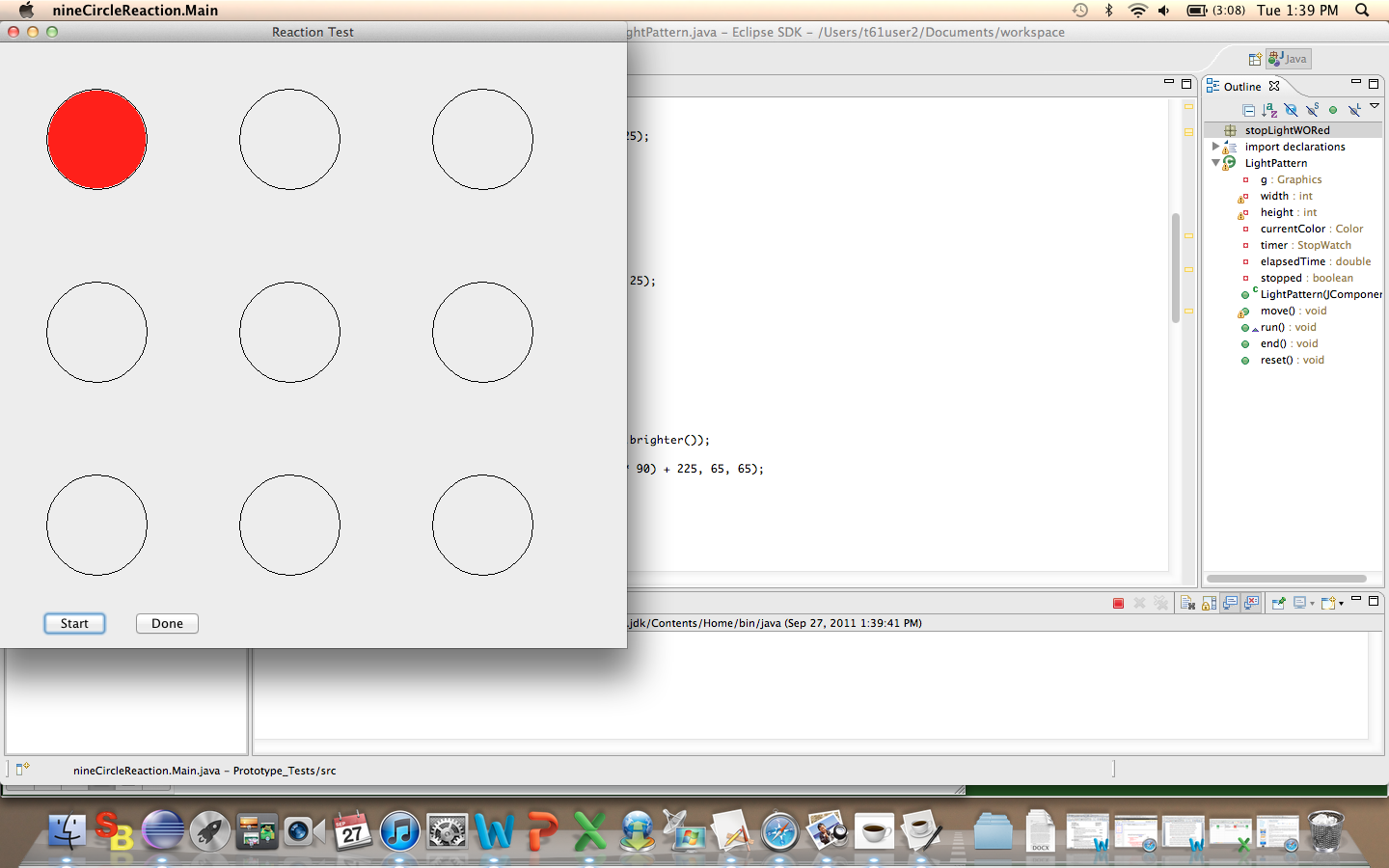 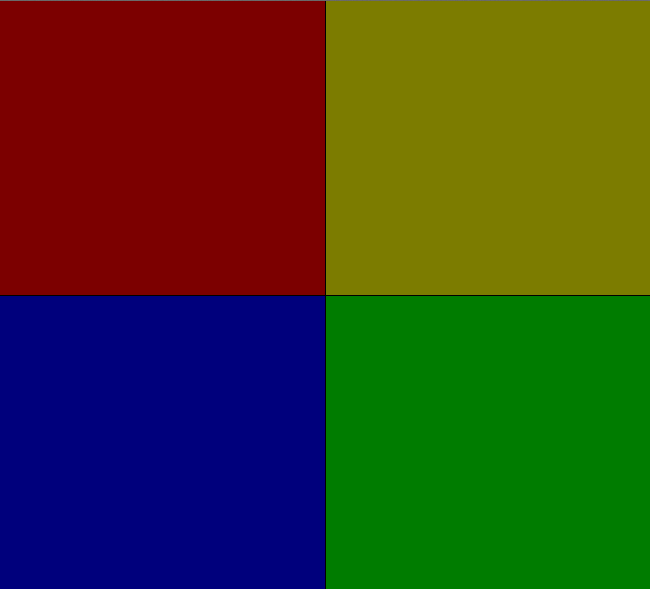 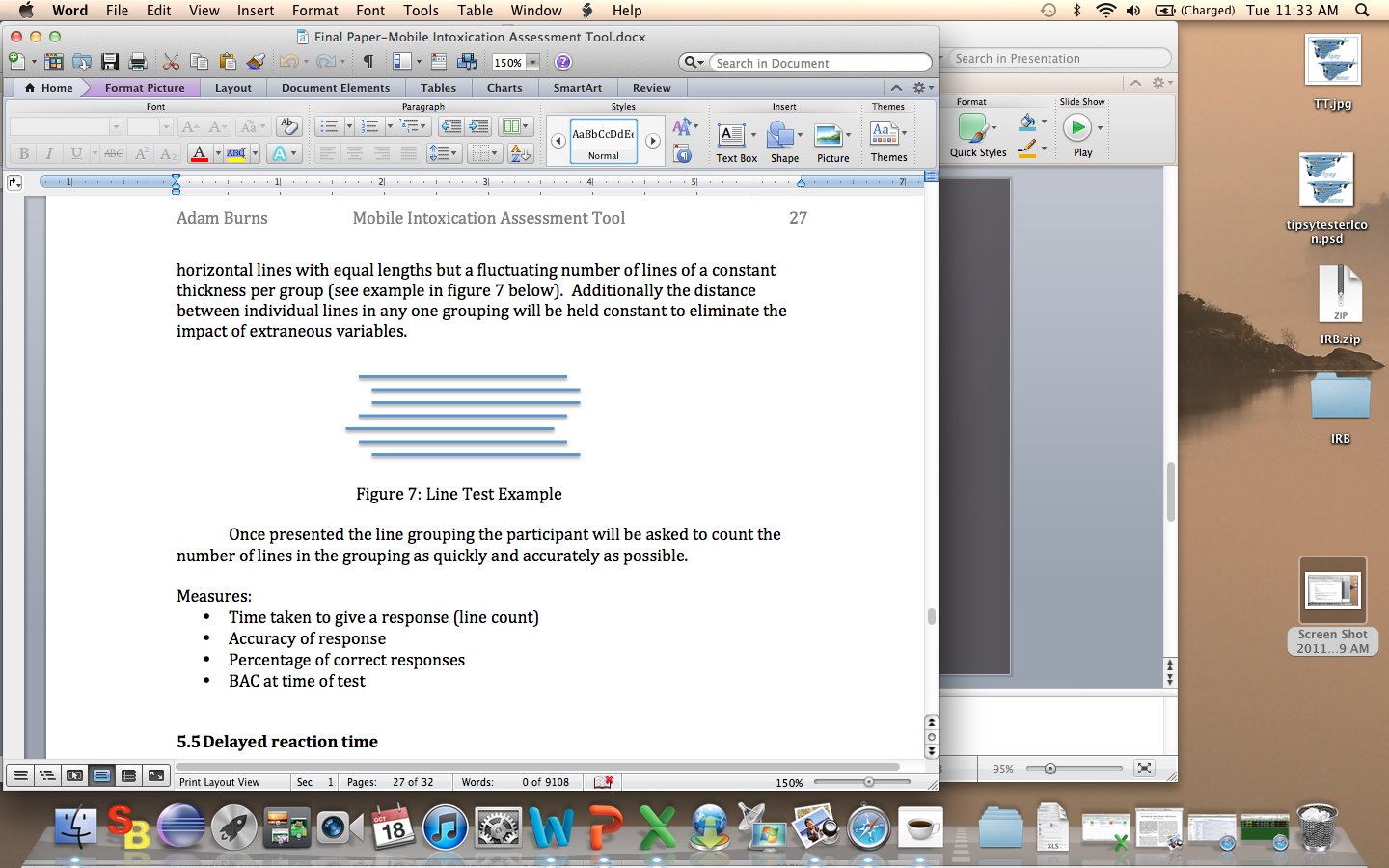 Reaction Time
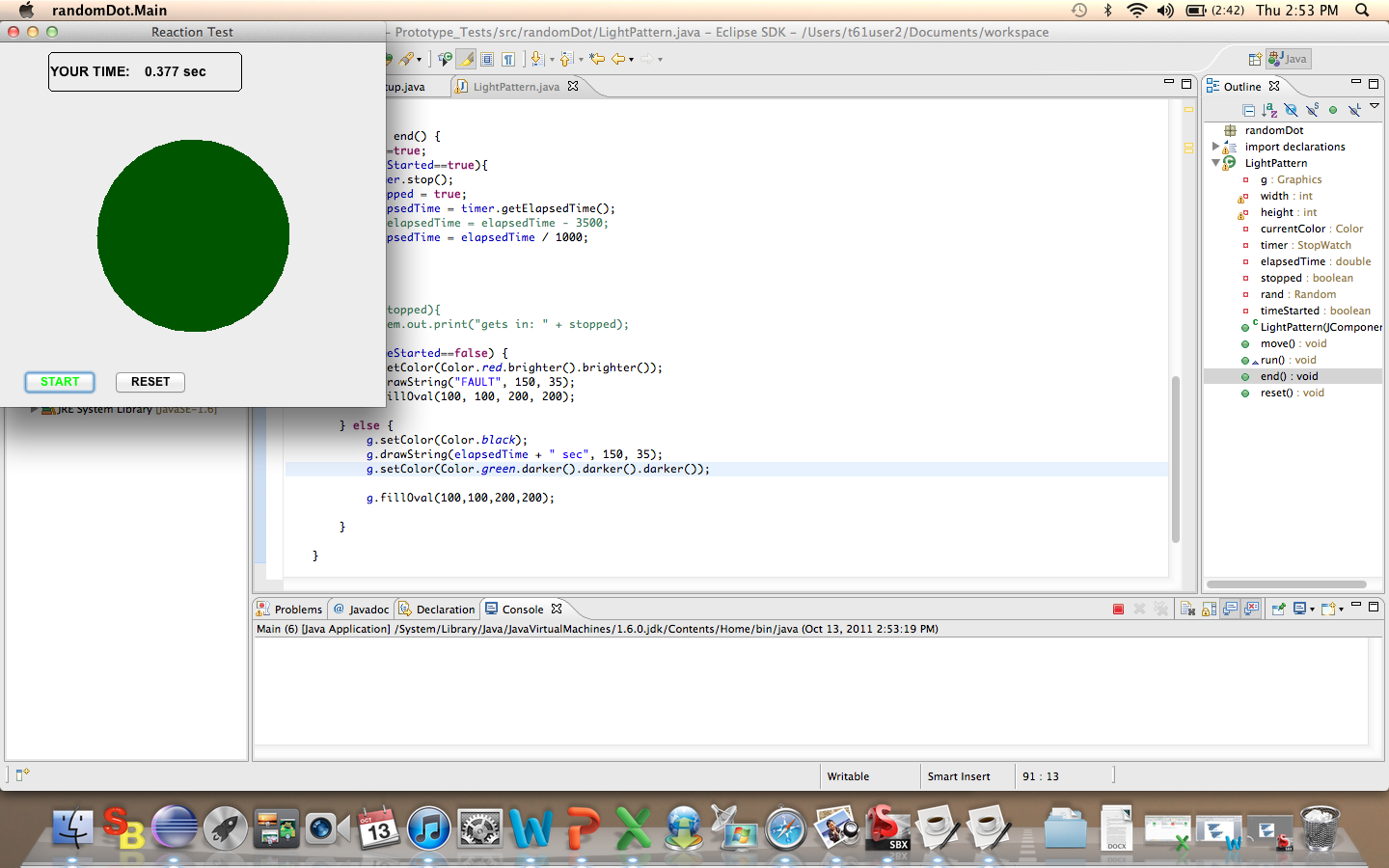 ???
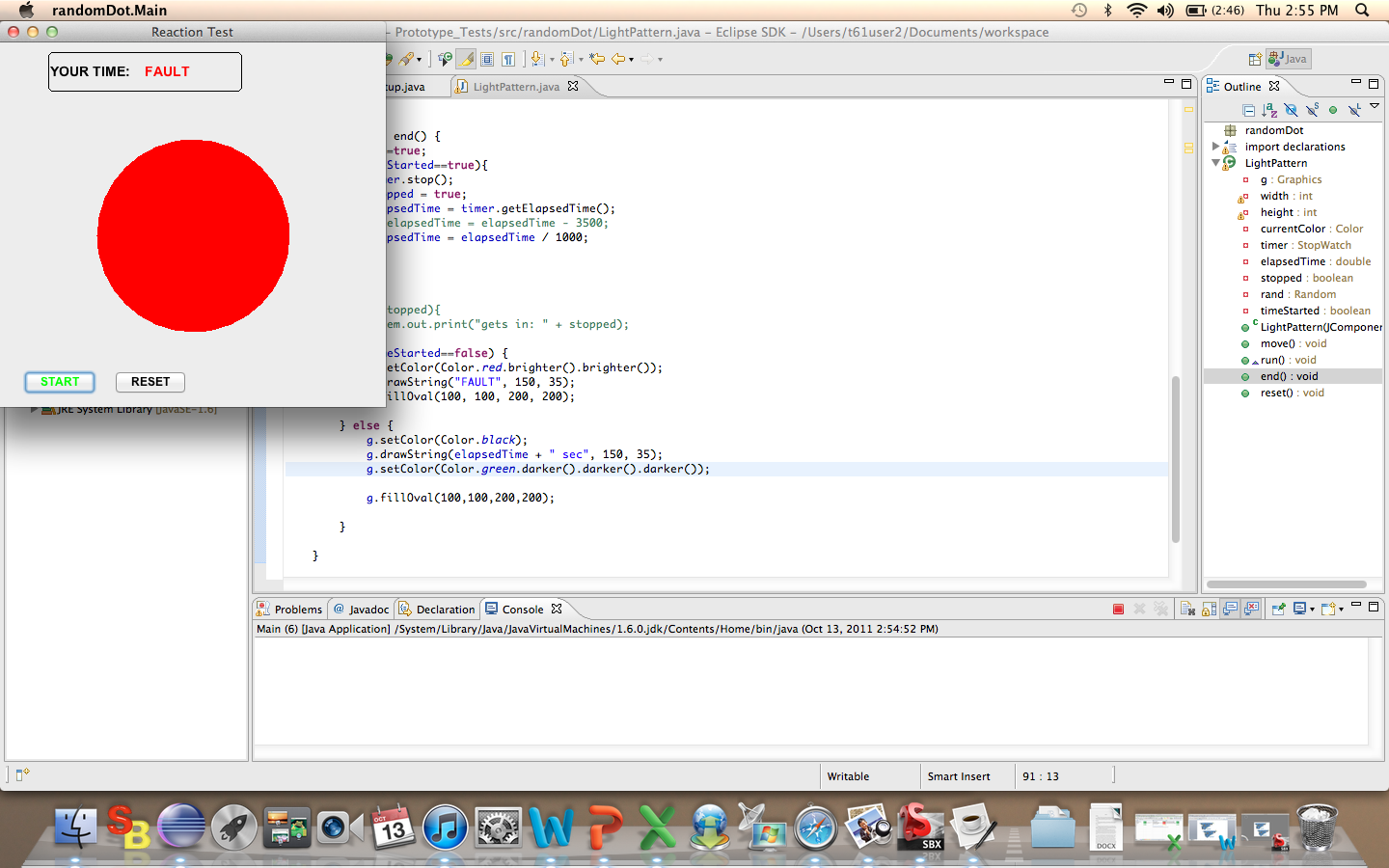 Memory
Current Status
QUESTIONS?